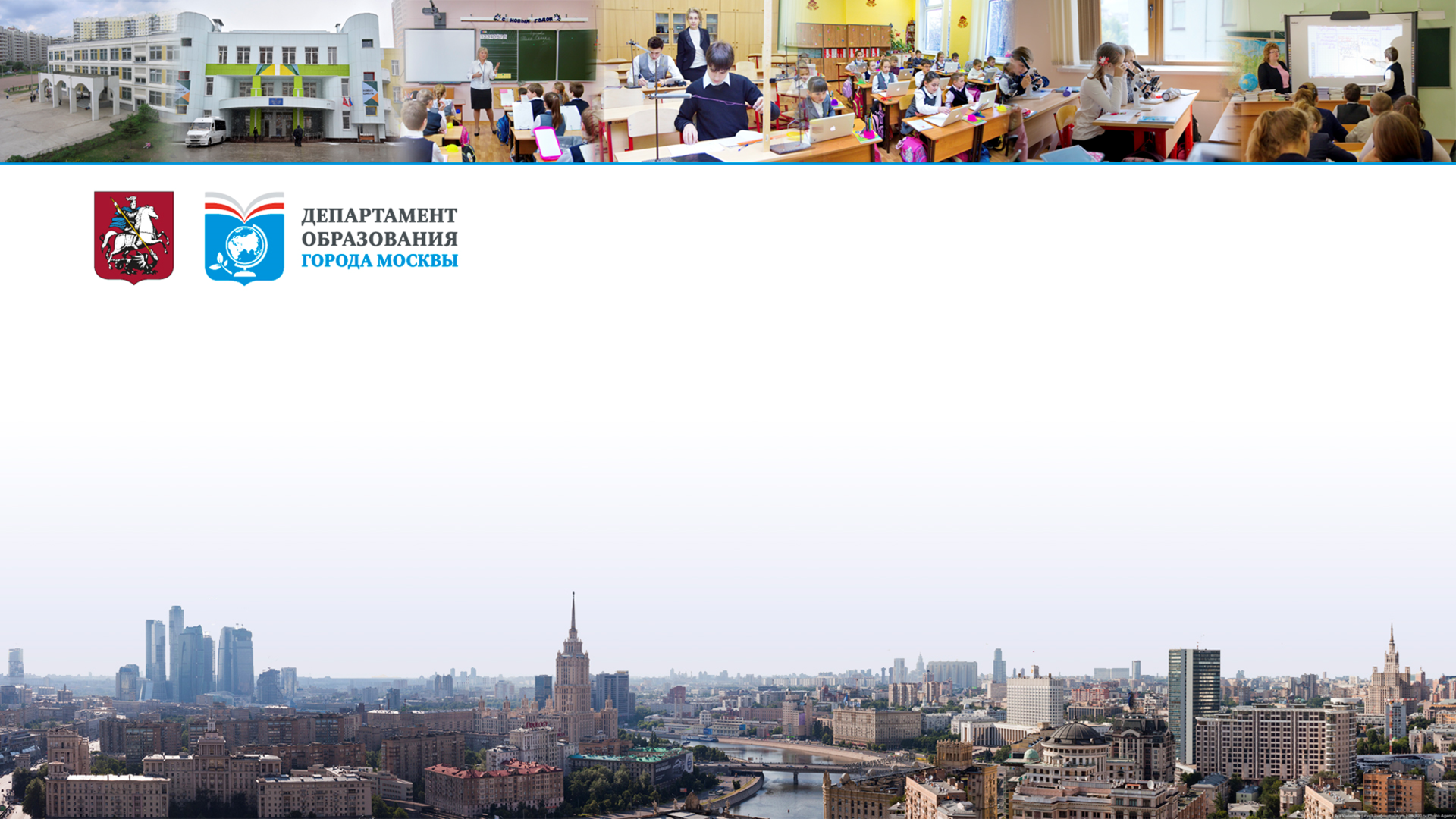 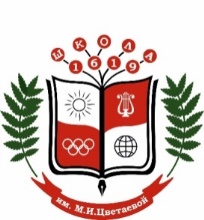 Государственное бюджетное общеобразовательное учреждение города Москвы 
«Школа № 1619 имени М.И. Цветаевой»
Государственное бюджетное общеобразовательное учреждение города Москвы 
«Школа № 1619 имени М.И. Цветаевой»
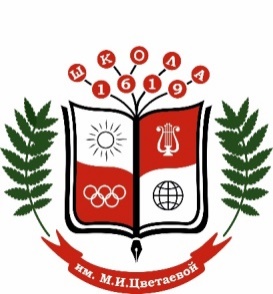 ГБОУ Школа № 1619
2
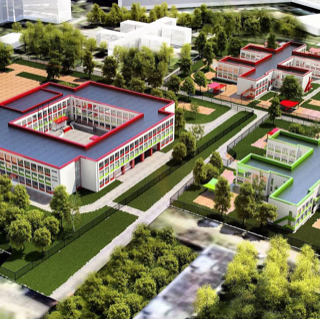 текст
Школа № 1619 является многопрофильным образовательным комплексом, в состав которого входят 3 школьных и 4 дошкольных здания. 
Реализуются уровни дошкольного, начального, основного и среднего общего образования
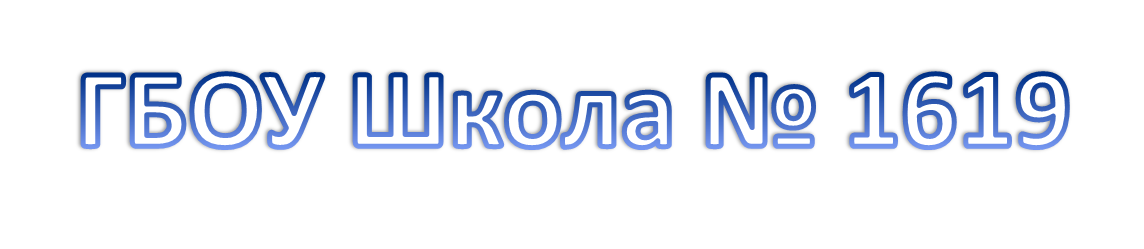 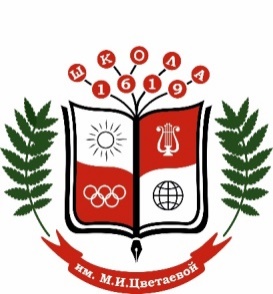 3
В системе московского образования школа реализует проекты
Кадетский класс в московской школеМедицинский класс в московской школеИнженерный класс в московской школе Курчатовский центр непрерывного конвергентного образования
текст
Профили обучения на ступени среднего общего образования:Оборонно-спортивный
Естественно-научный
Физико-математический
Социально-гуманитарный
Социально-экономический
Филологический
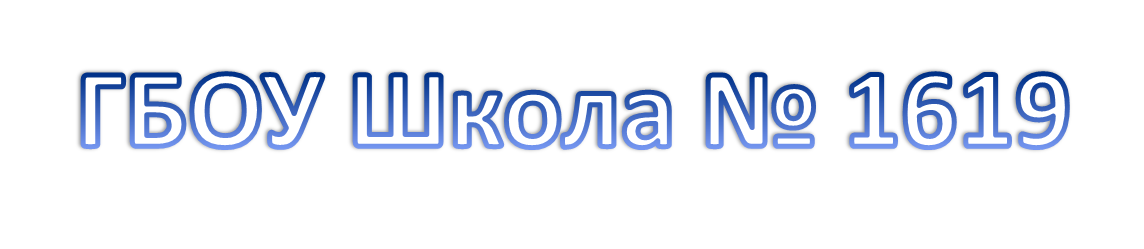 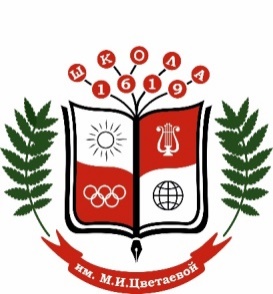 4
Кадеты активно участвуют в интеллектуальных олимпиадах различного уровня, 
посещают объединения дополнительного образования.
текст
Олимпиады
Всероссийская олимпиада школьников
Московская олимпиада школьников
Интеллектуальная олимпиада «Не прервётся связь поколений» 


В школе организовано более 70 кружков и секций, многие из которых имеют военно-морское направление.
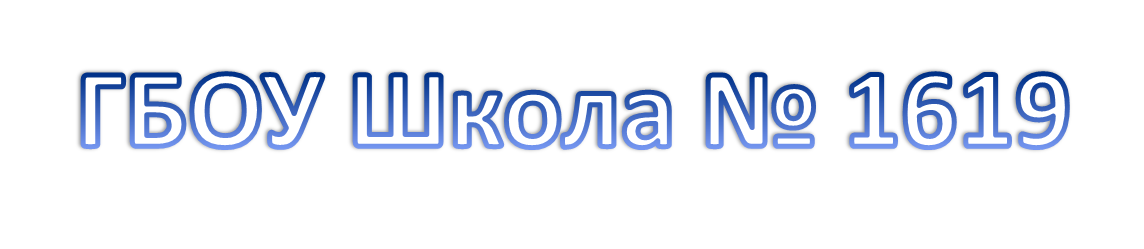 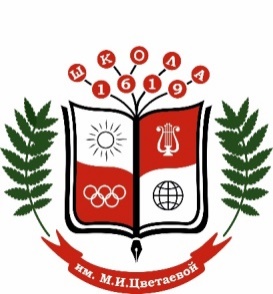 5
Корпус «Севастополь»
 (в составе многопрофильной образовательной организации)
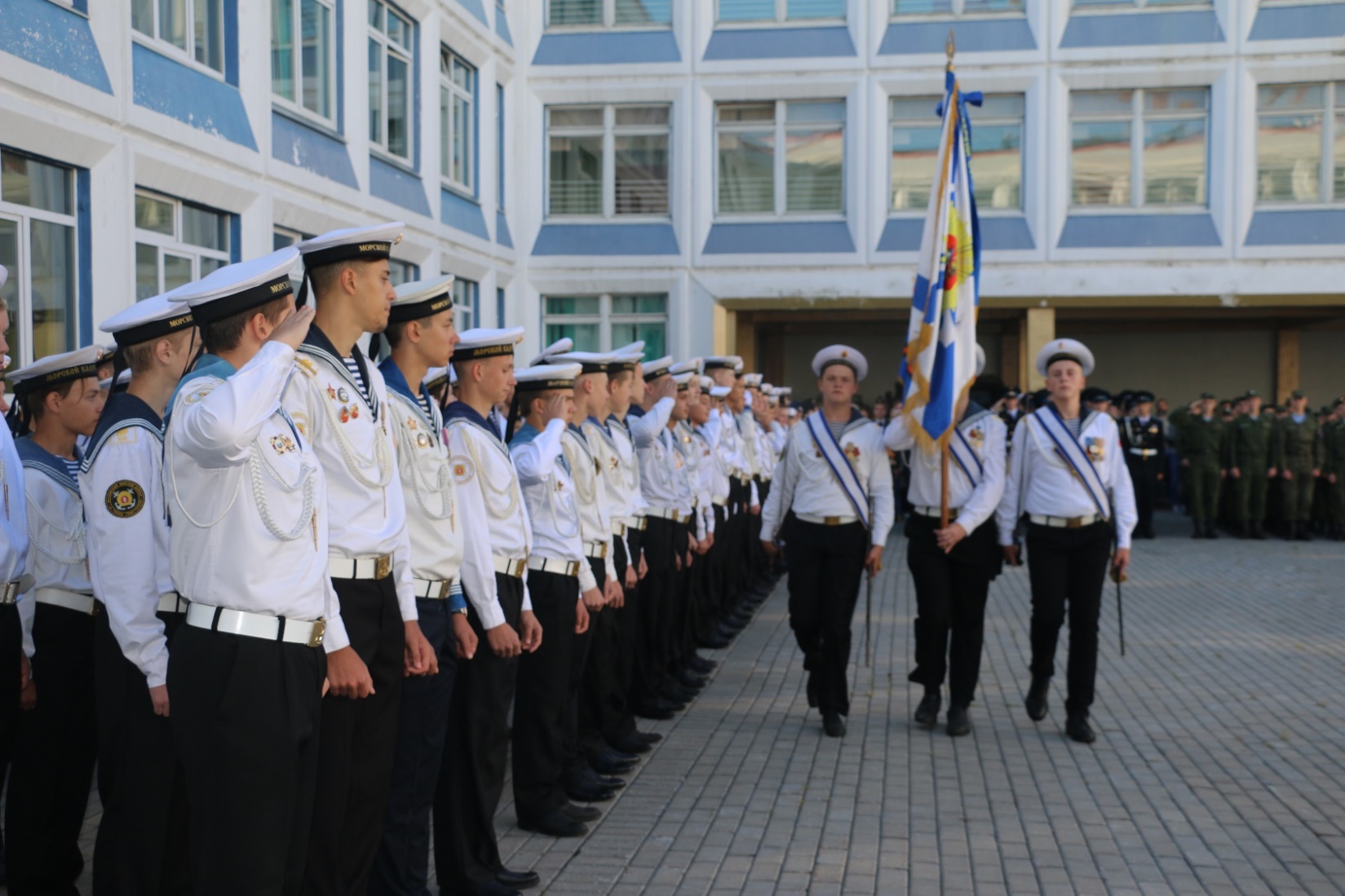 С 5 по 11 класс  в корпусе обучается 375 кадет. 
Из них 162 человека на факультете 
Военно-морского флота.
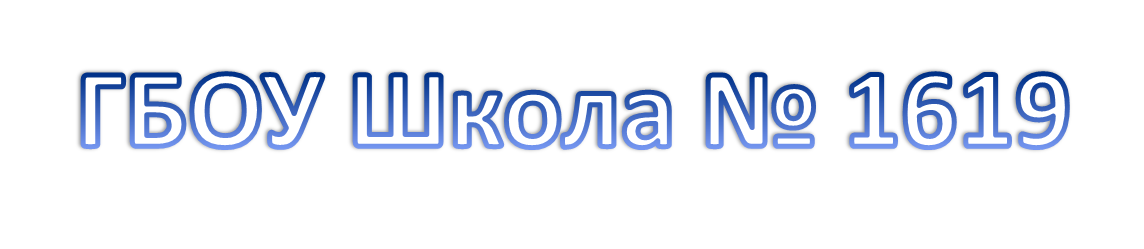 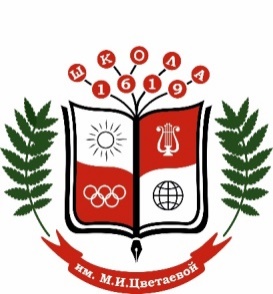 6
Воспитанники
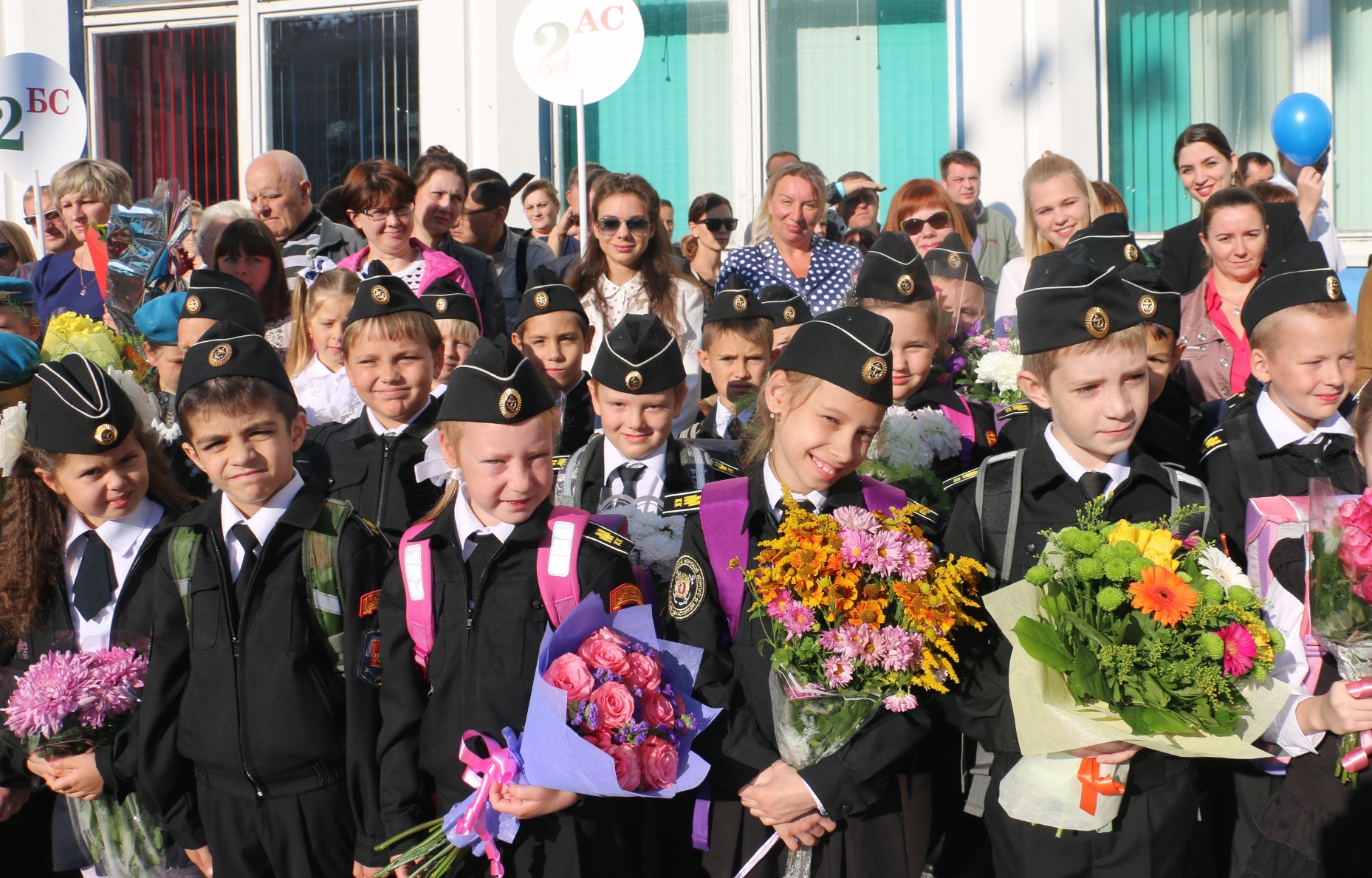 текст
В корпусе «Севастополь» на уровне начального общего образования обучаются   
211  воспитанников. 
С первого класса обучающиеся активно вовлечены в общешкольные мероприятия патриотической направленности, приобщаются к истории и славным традиция нашей Родины, Вооружённых сил.
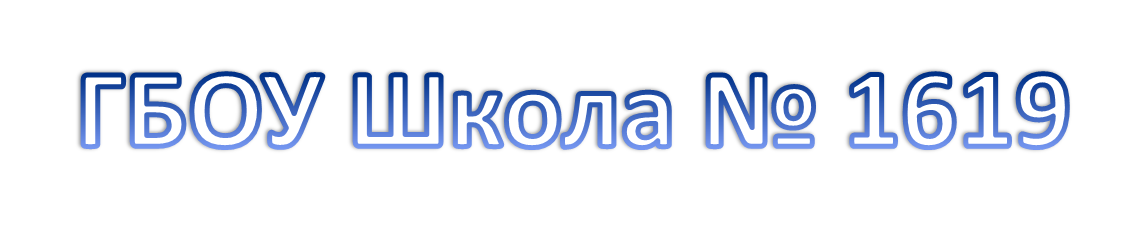 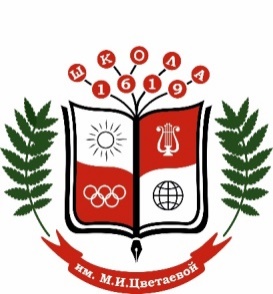 7
Реализация проекта «Кадетский класс в московской школе». 
						Цели и задачи проекта:
организация военно-профессиональной ориентации молодёжи;
подготовка молодёжи к военной и государственной службе;
включение ведущих образовательных организаций высшего образования, предприятий, общественных организаций, органов государственной власти в организацию процесса предпрофессионального образования; 
создание гибкой, практико-ориентированной модели предпрофессионального обучения для качественной подготовки обучающихся; 
привлечение обучающихся к научно-исследовательской работе.
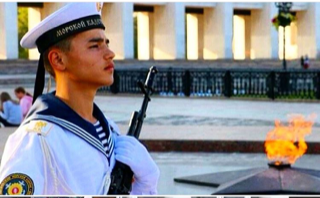 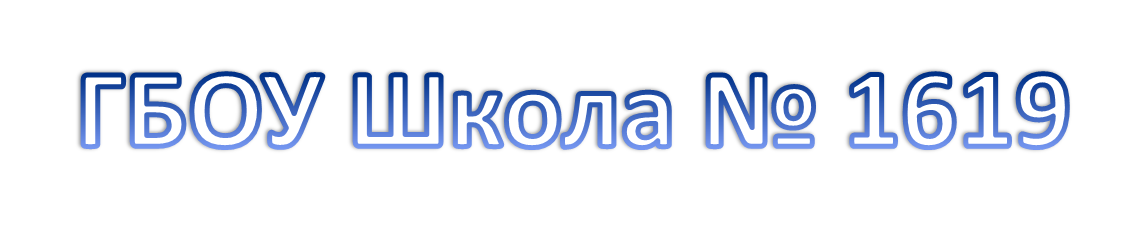 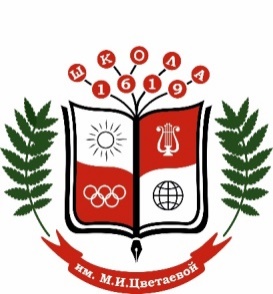 8
Формы и методы военно-профессиональной ориентации обучающихся
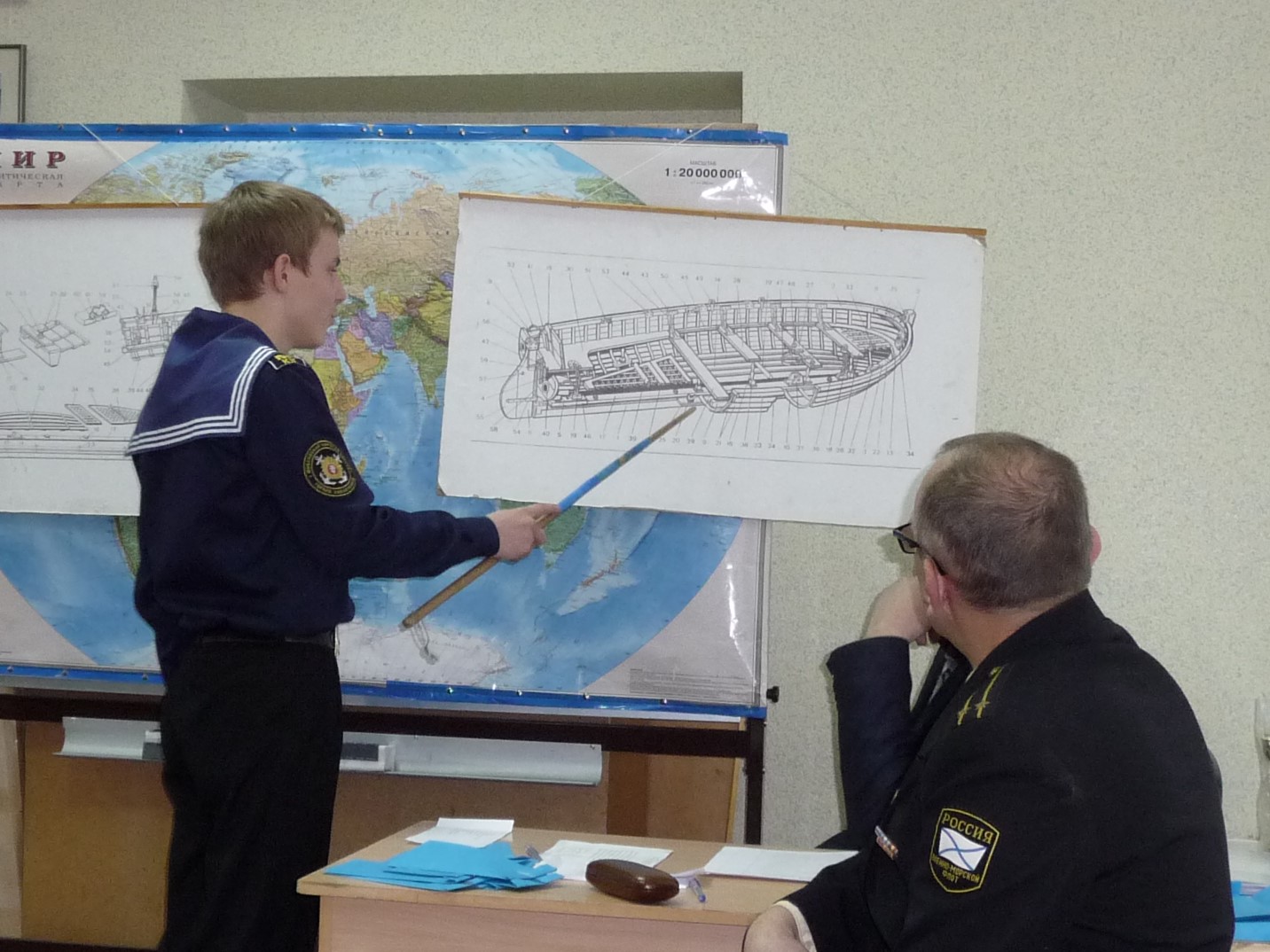 текст
Использование авторских разработок и преподавание специальных учебных программ по начальной морской подготовке и основам военной службы.
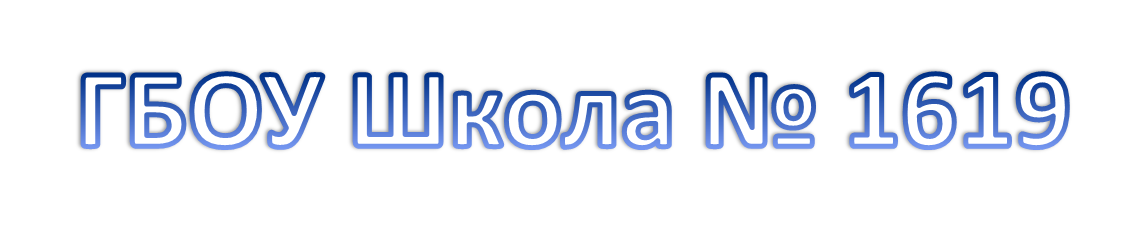 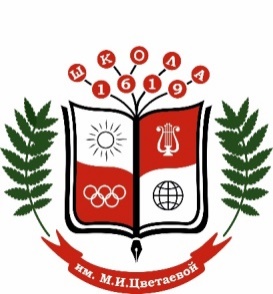 9
Формы и методы военно-профессиональной ориентации обучающихся
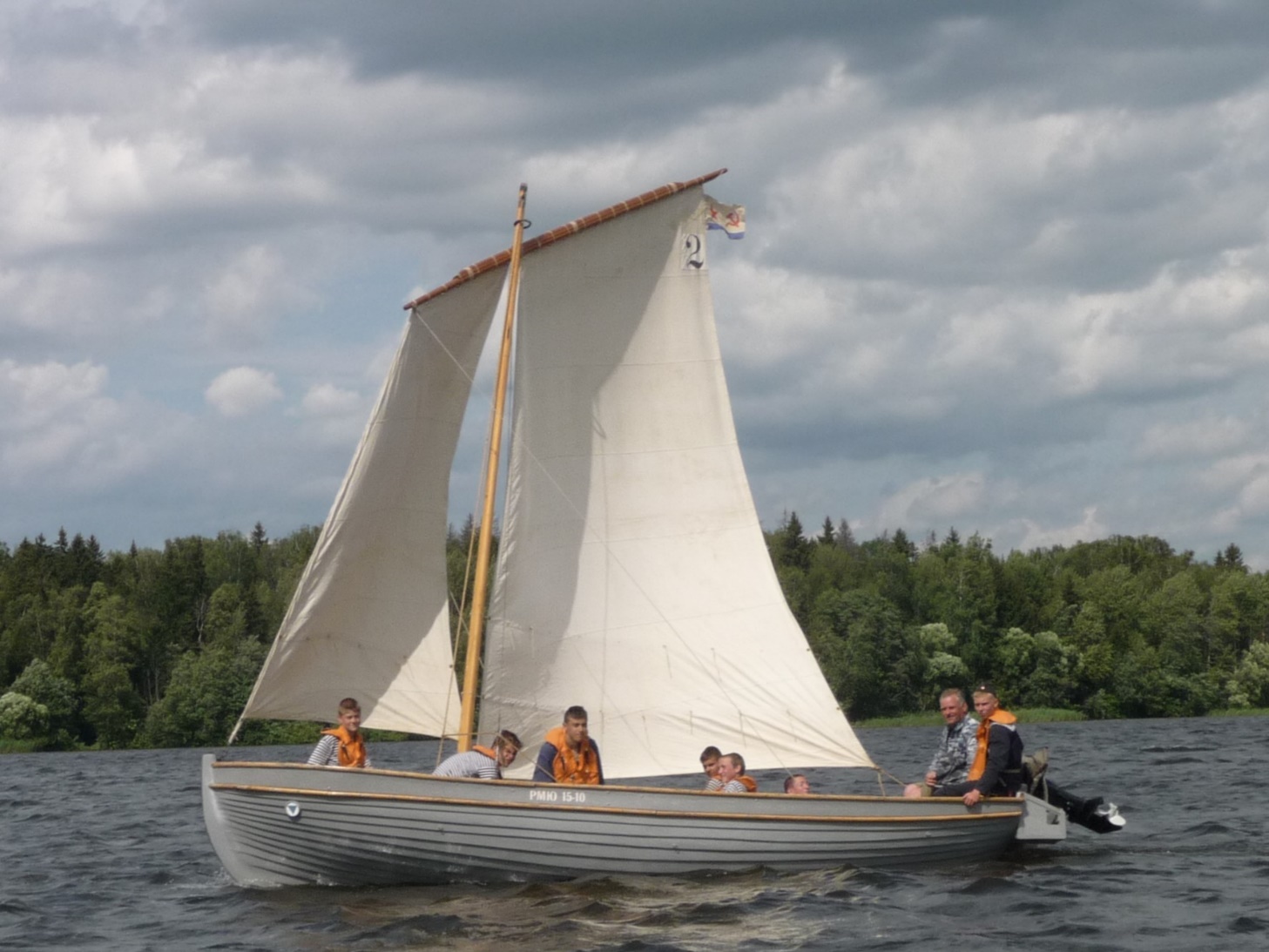 Организация ежегодного шлюпочного похода на шлюпках 
ЯЛ-6 по маршруту: 
Москва – Углич - Москва
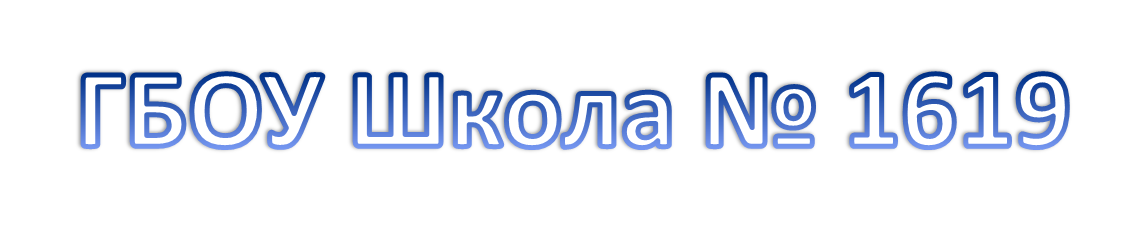 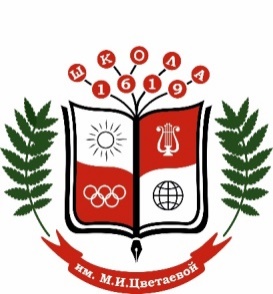 10
Формы и методы военно-профессиональной ориентации обучающихся
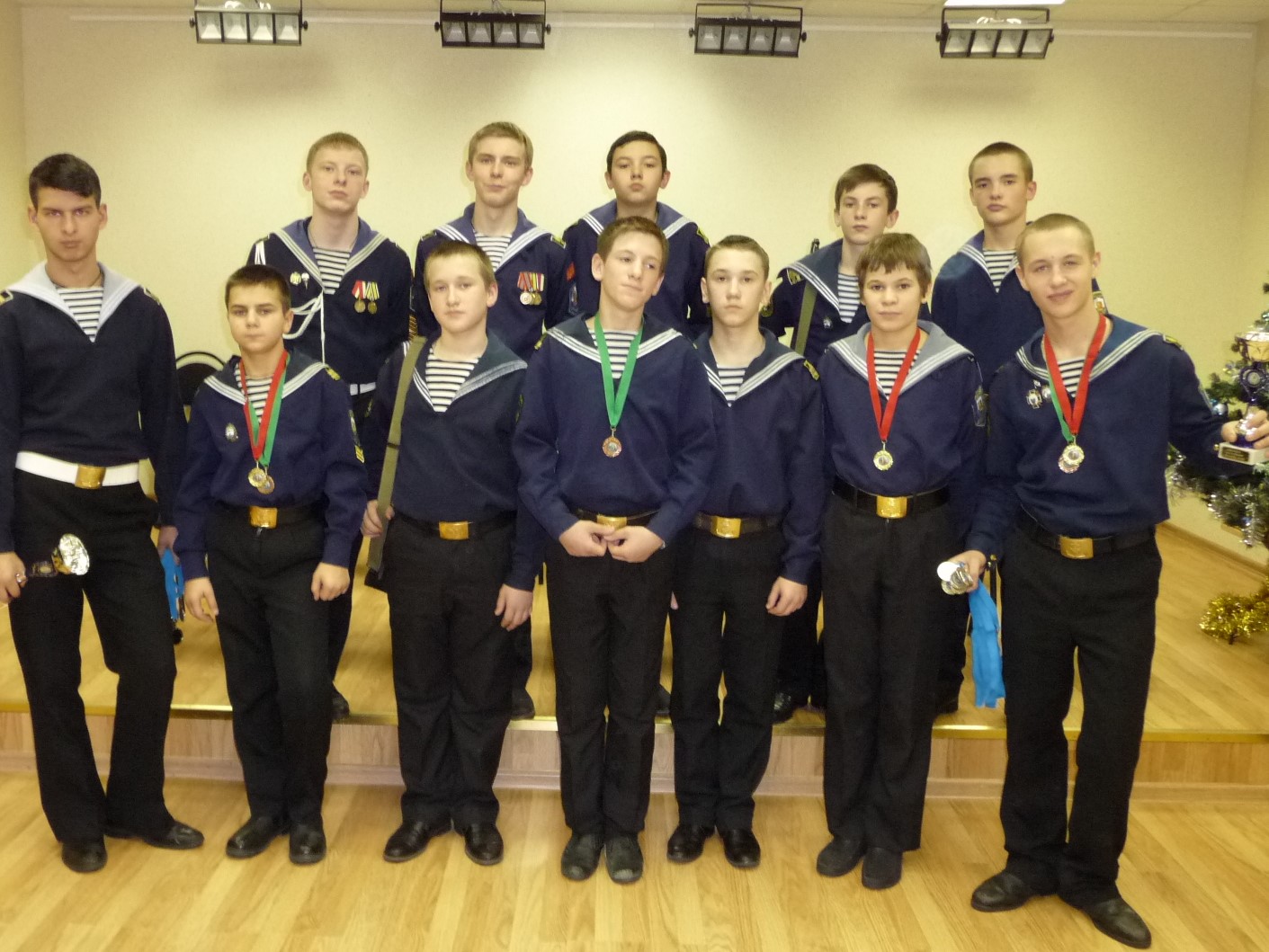 Участие кадет в районных и городских соревнованиях по морскому многоборью
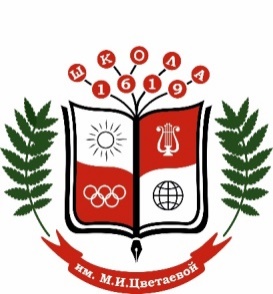 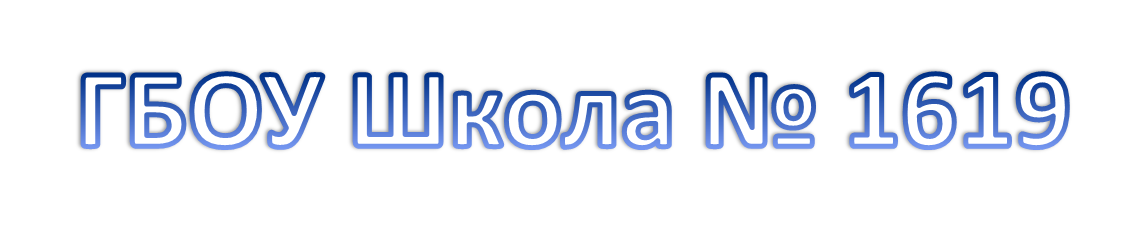 11
Формы и методы военно-профессиональной ориентации обучающихся
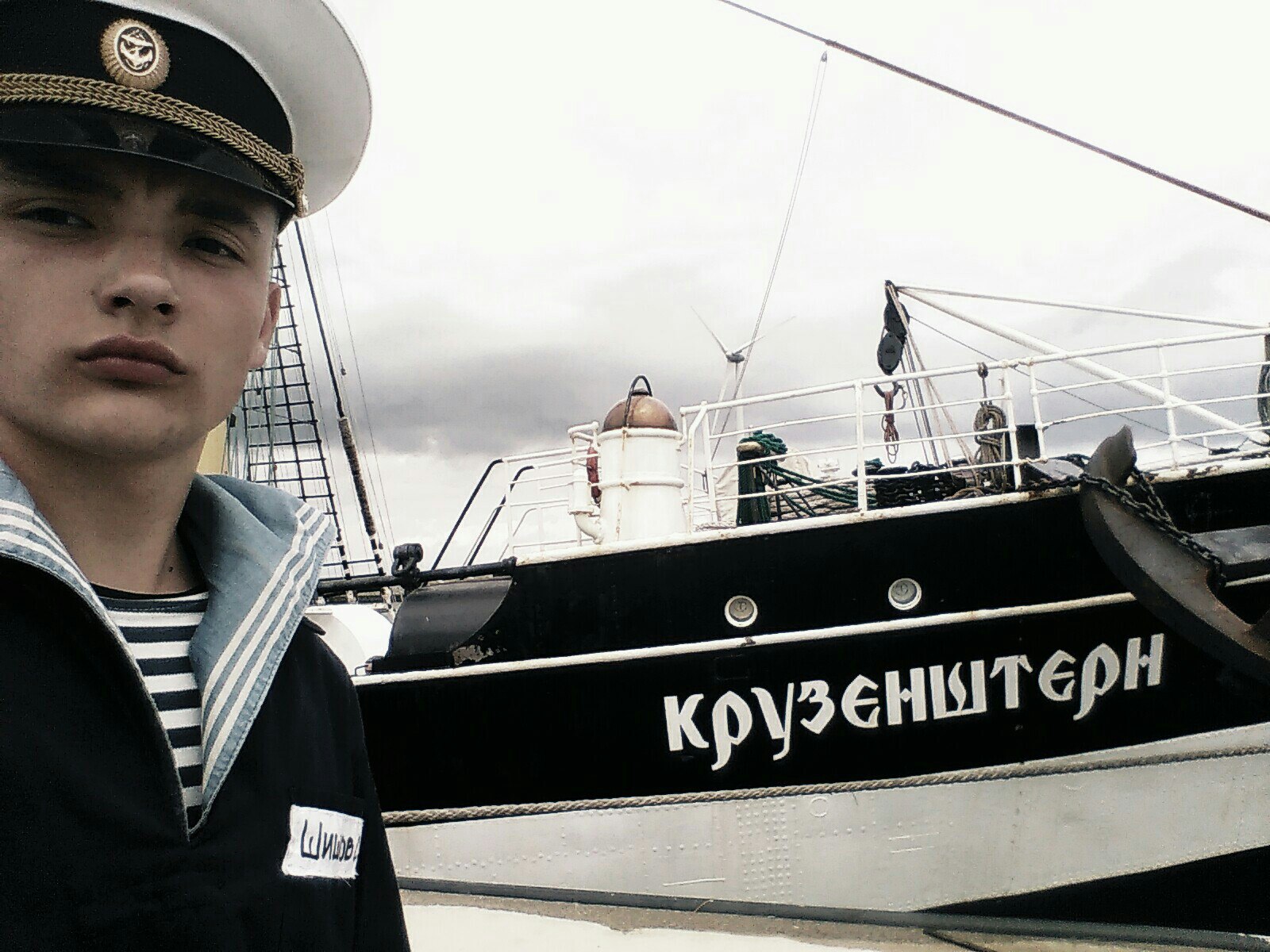 текст
Участие лучших кадет в ежегодной летней регате на барке «Крузенштерн»
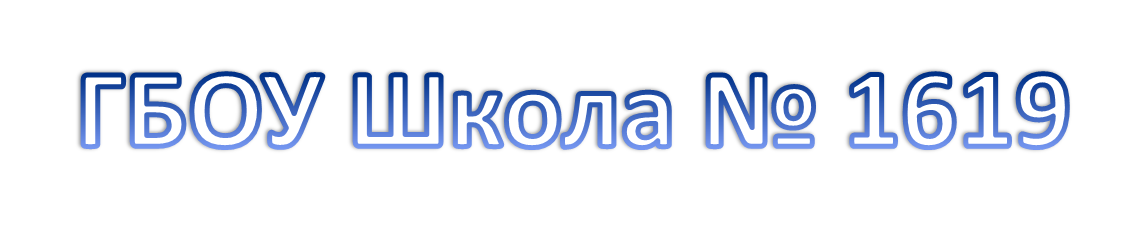 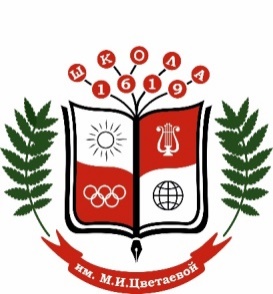 12
Формы и методы военно-профессиональной ориентации обучающихся
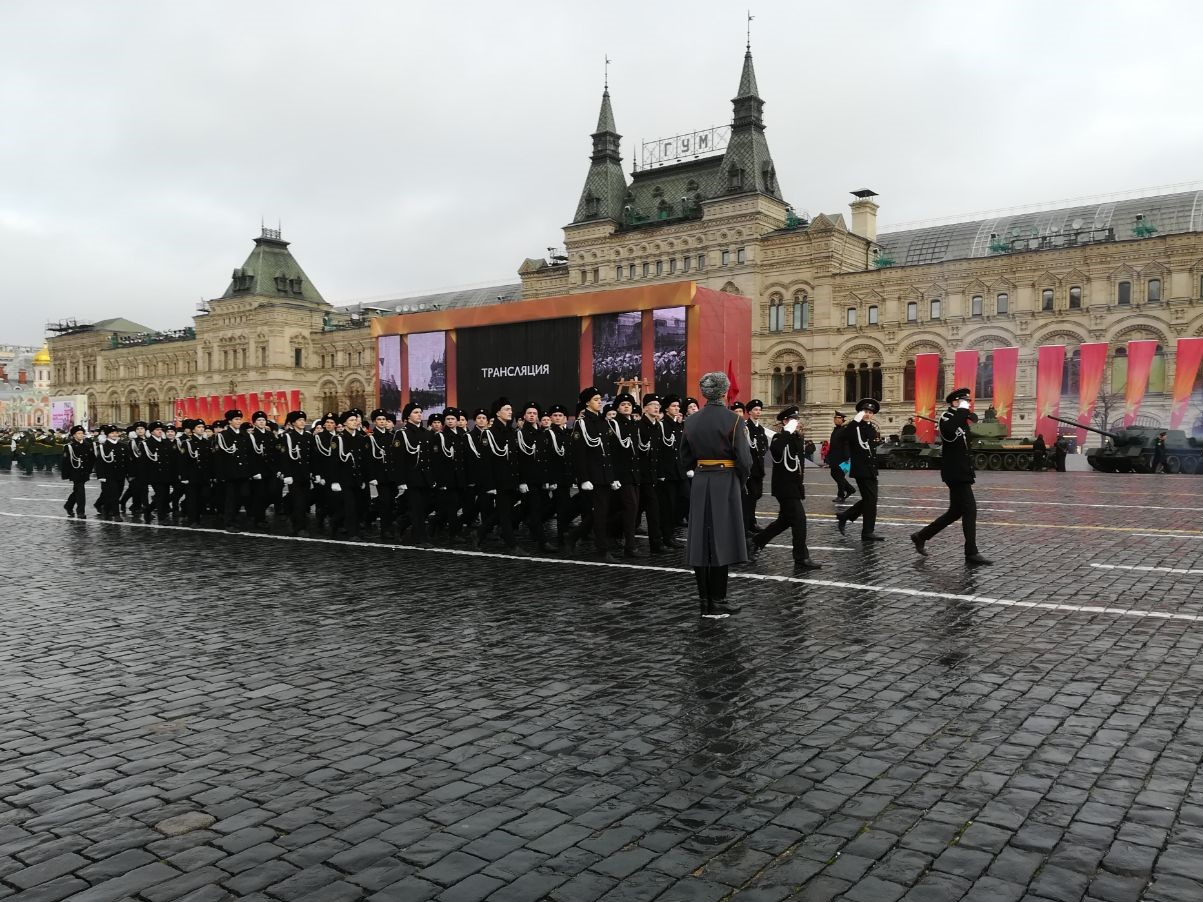 текст
Участие в Торжественном марше на Красной площади 7 ноября
 
Участие в Параде кадет«Не прервётся связь поколений» 
 на Поклонной горе 6 мая
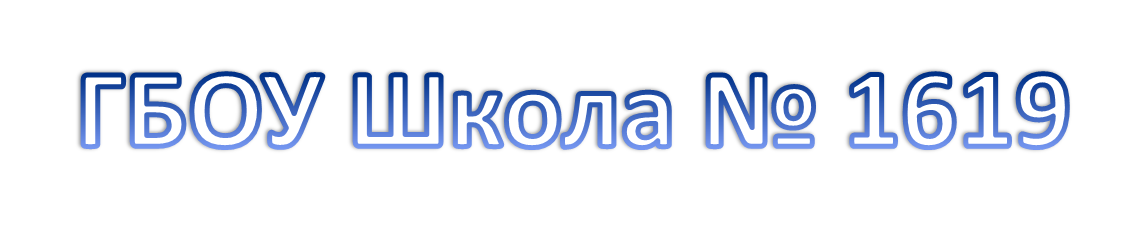 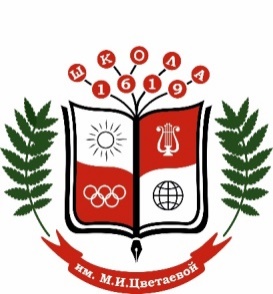 13
Формы и методы военно-профессиональной ориентации обучающихся
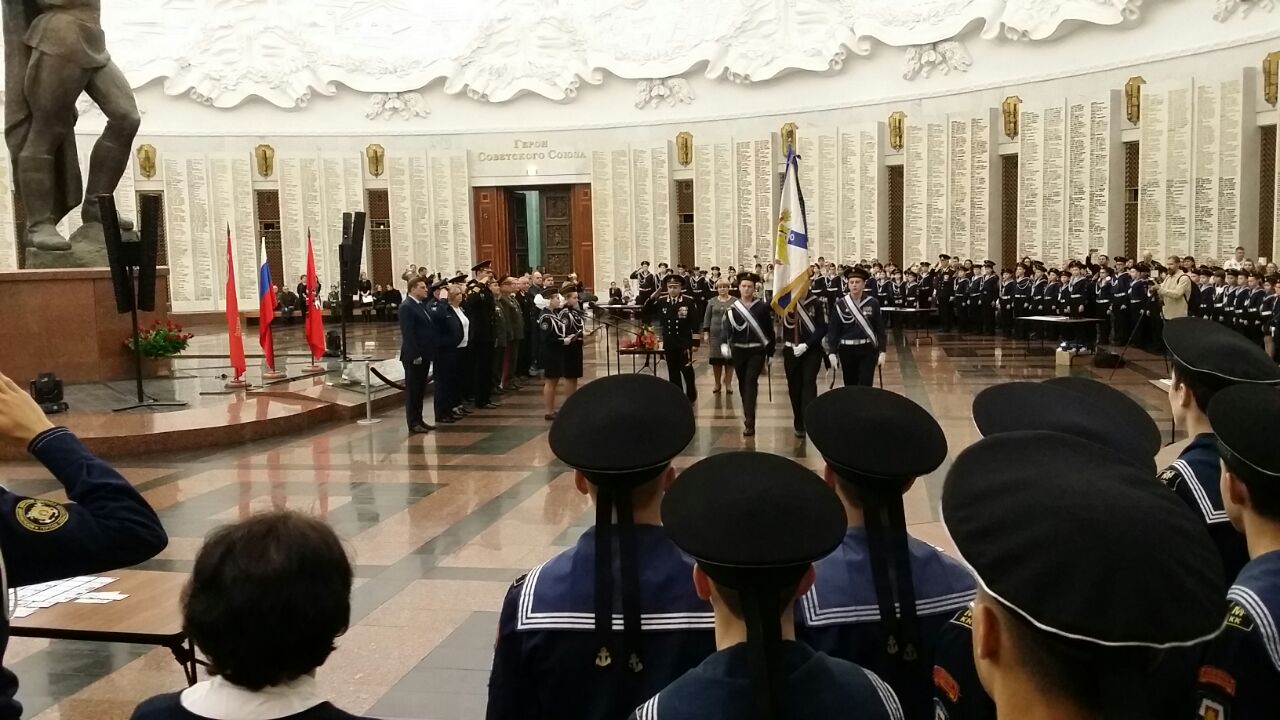 текст
Торжественная клятва кадет 
ежегодно проходит в зале Славы Музея Победы на Поклонной горе.
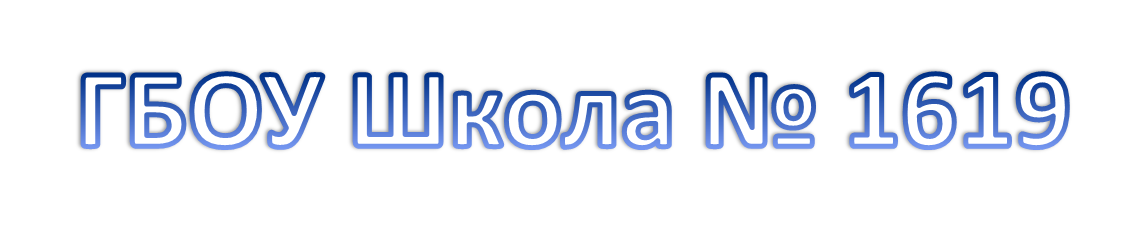 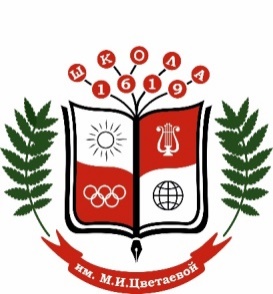 14
Формы и методы военно-профессиональной ориентации обучающихся
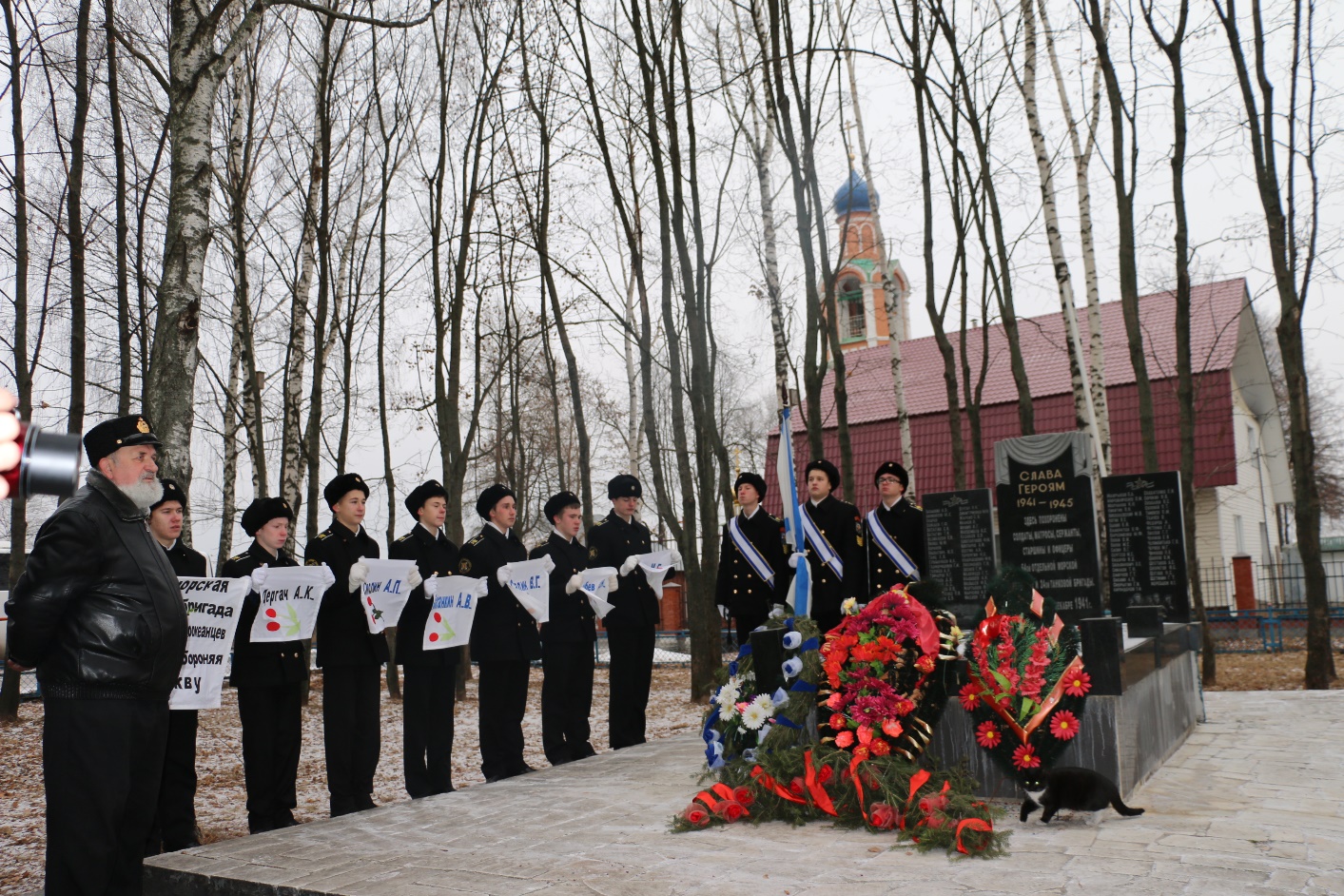 текст
Военно-патриотическое воспитание на  примере героических поступков и подвигов защитников Отечества: тематические уроки мужества, посещение мест боевых сражений в Великой Отечественной войне, возложение цветов к могилам бойцов и командиров, павших в боях за свободу и независимость нашей Родины.
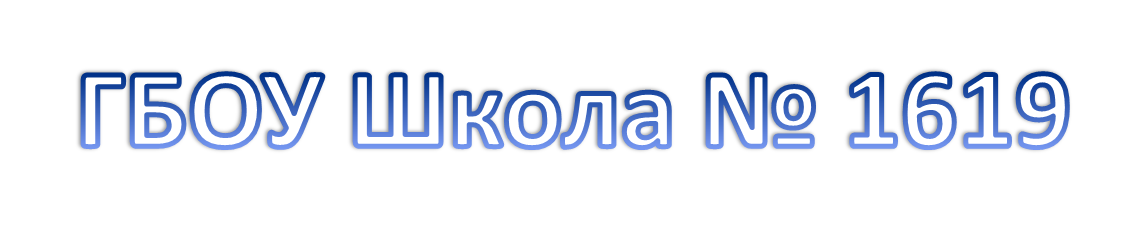 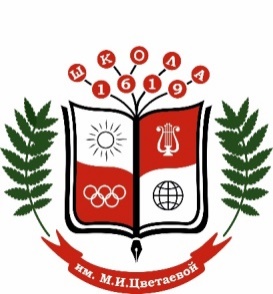 15
Формы и методы военно-профессиональной ориентации обучающихся
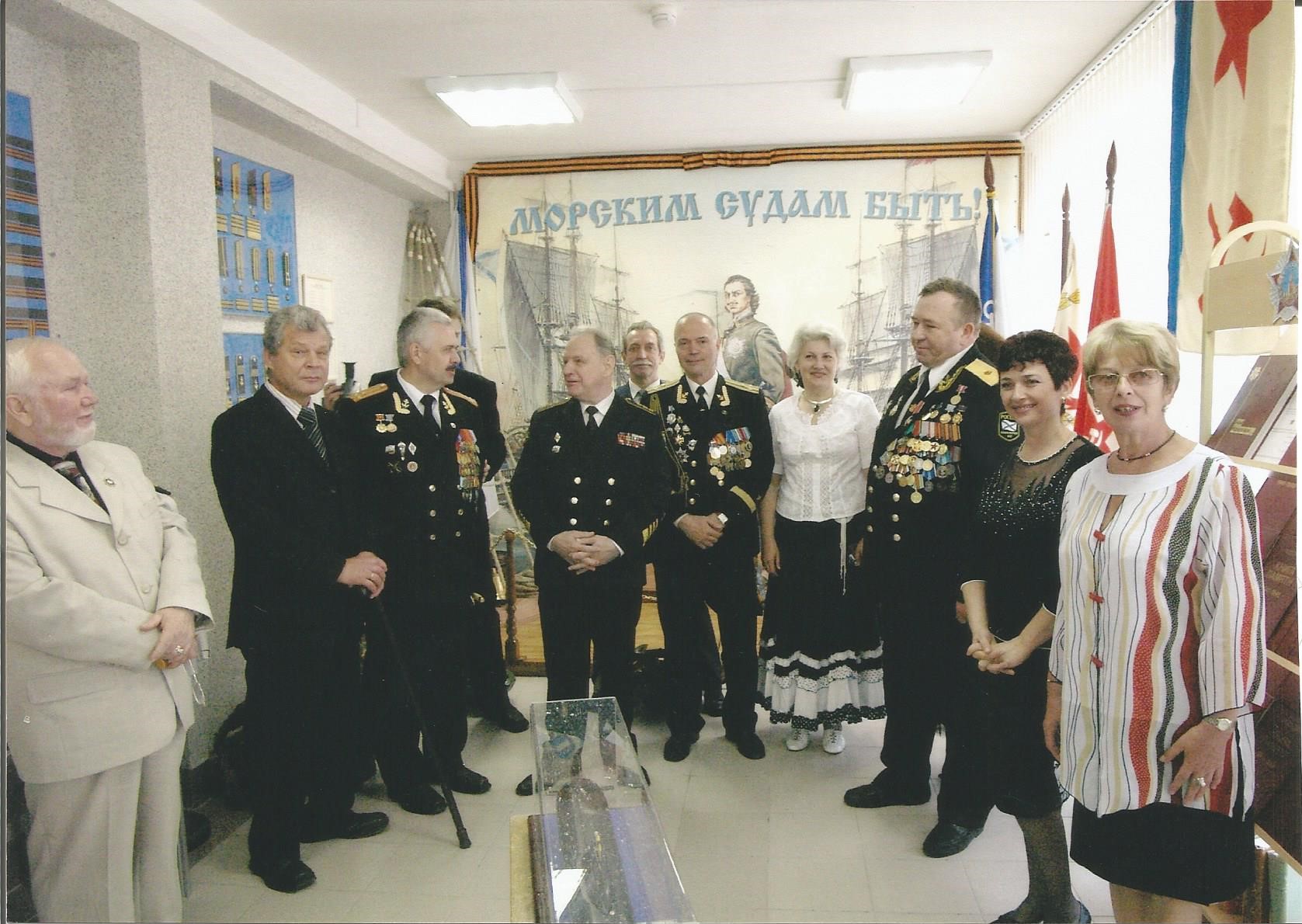 текст
Встречи с ветеранами Вооружённых сил и 
Военно-морского флота.
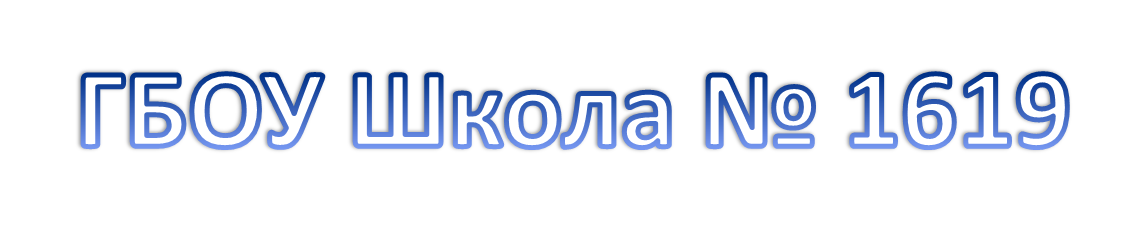 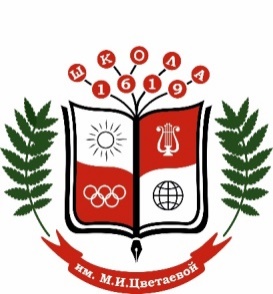 16
Формы и методы военно-профессиональной ориентации обучающихся
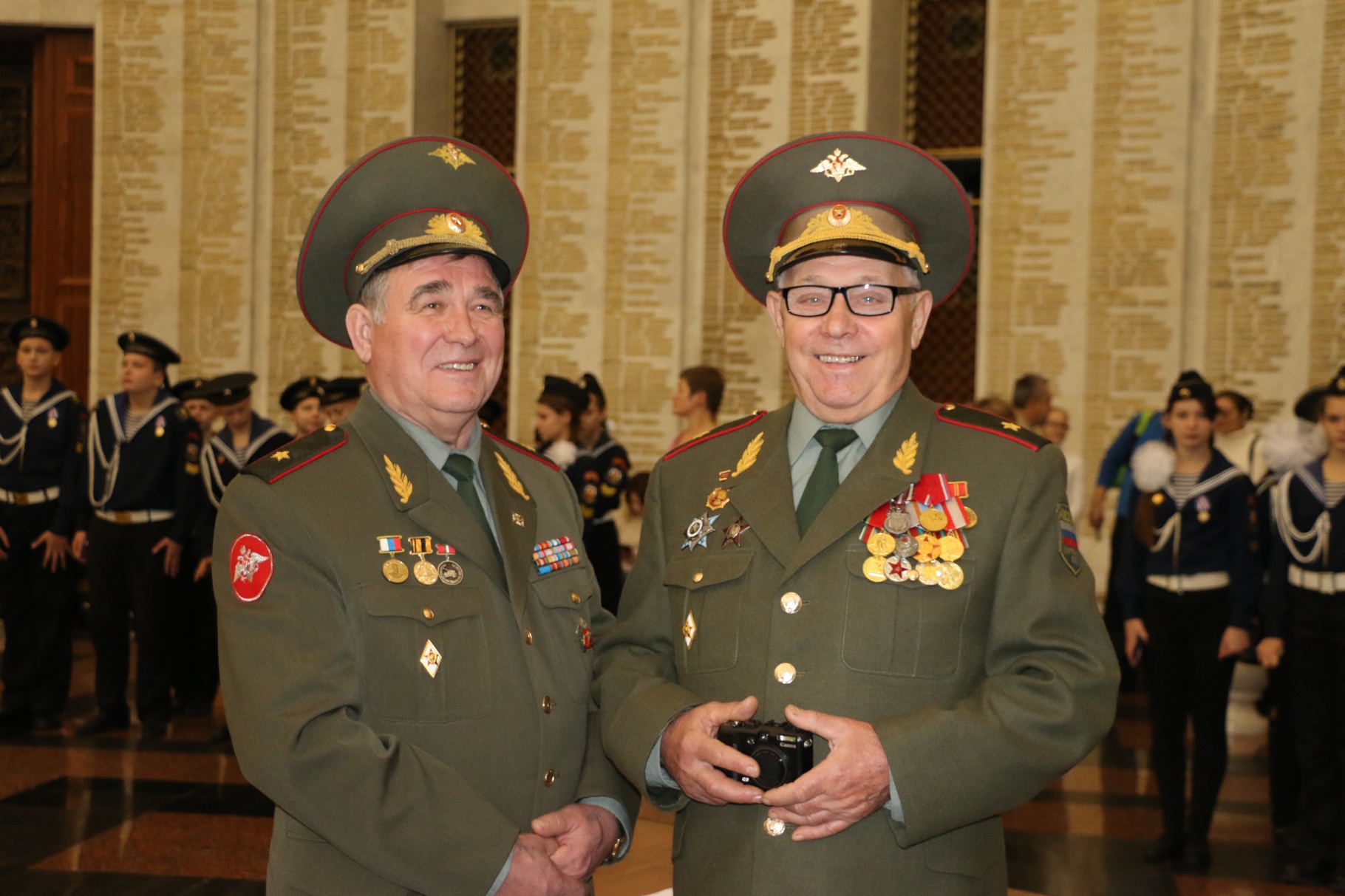 Сетевое партнерство школы:

ЧВВМУ им. П.С. Нахимова
Совет ветеранов Краснознамённого Черноморского флота, 
Объединённый военный комиссариат Хорошёвского района Северо-западного округа города Москвы, 
Войсковая часть - Центральный морской радиоотряд г. Троицк
текст
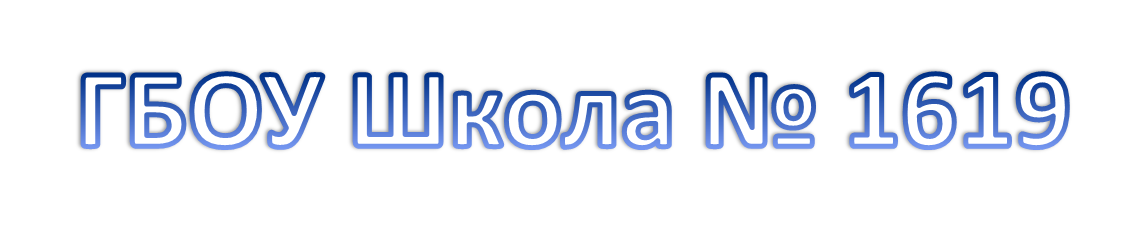 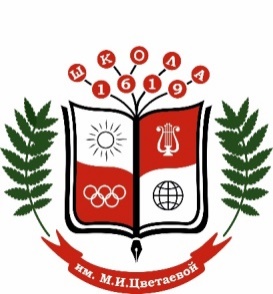 17
Формы и методы военно-профессиональной ориентации обучающихся
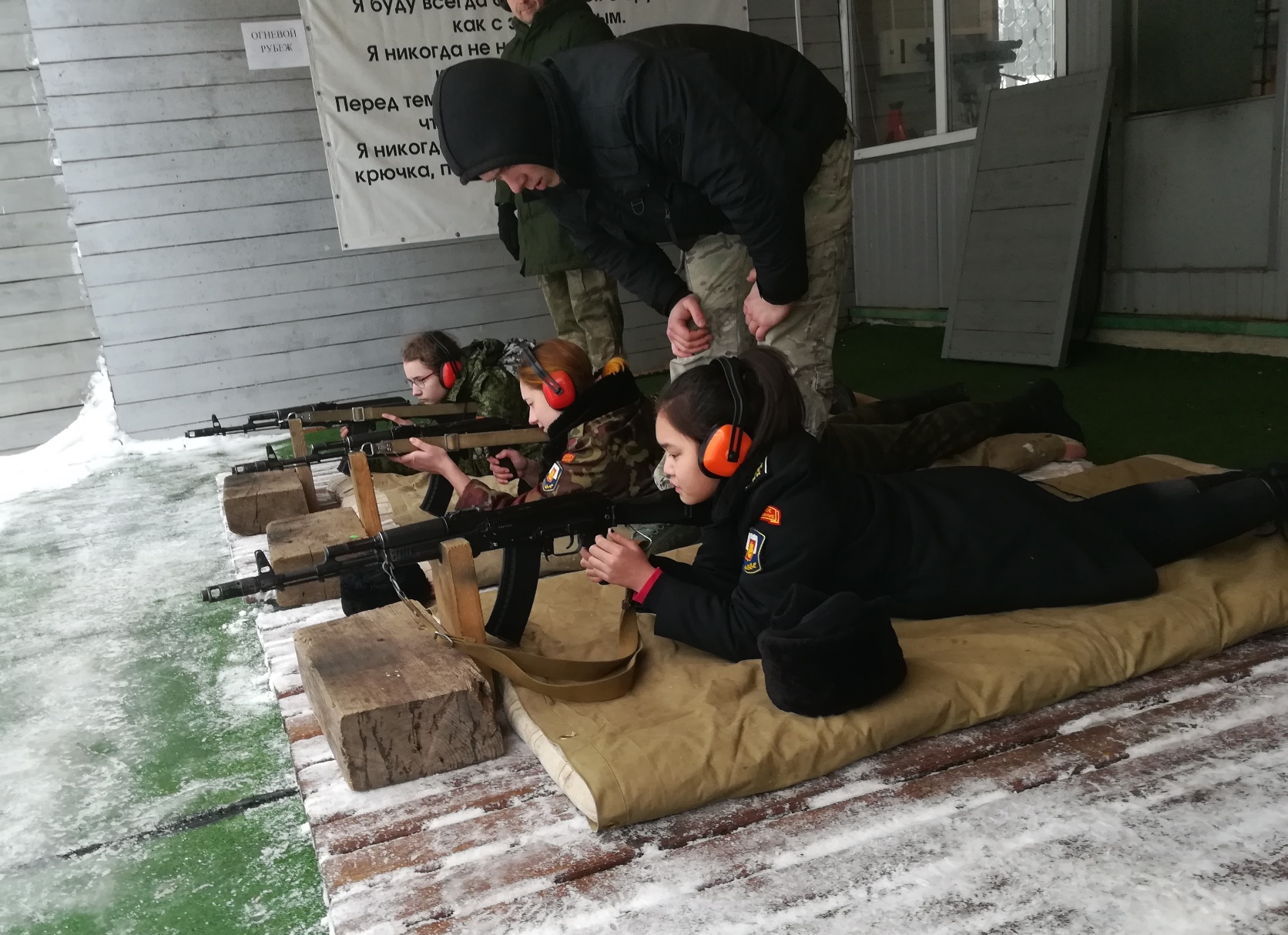 Поездки в оборонно-спортивные центры, 
Участие в соревнованиях по военно-прикладным видам спорта, 
Участие в тематических фестивалях
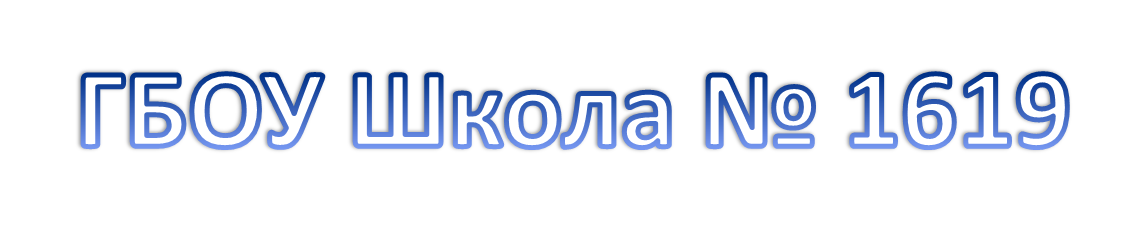 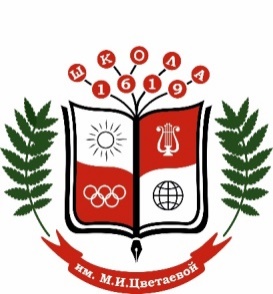 18
Формы и методы военно-профессиональной ориентации обучающихся
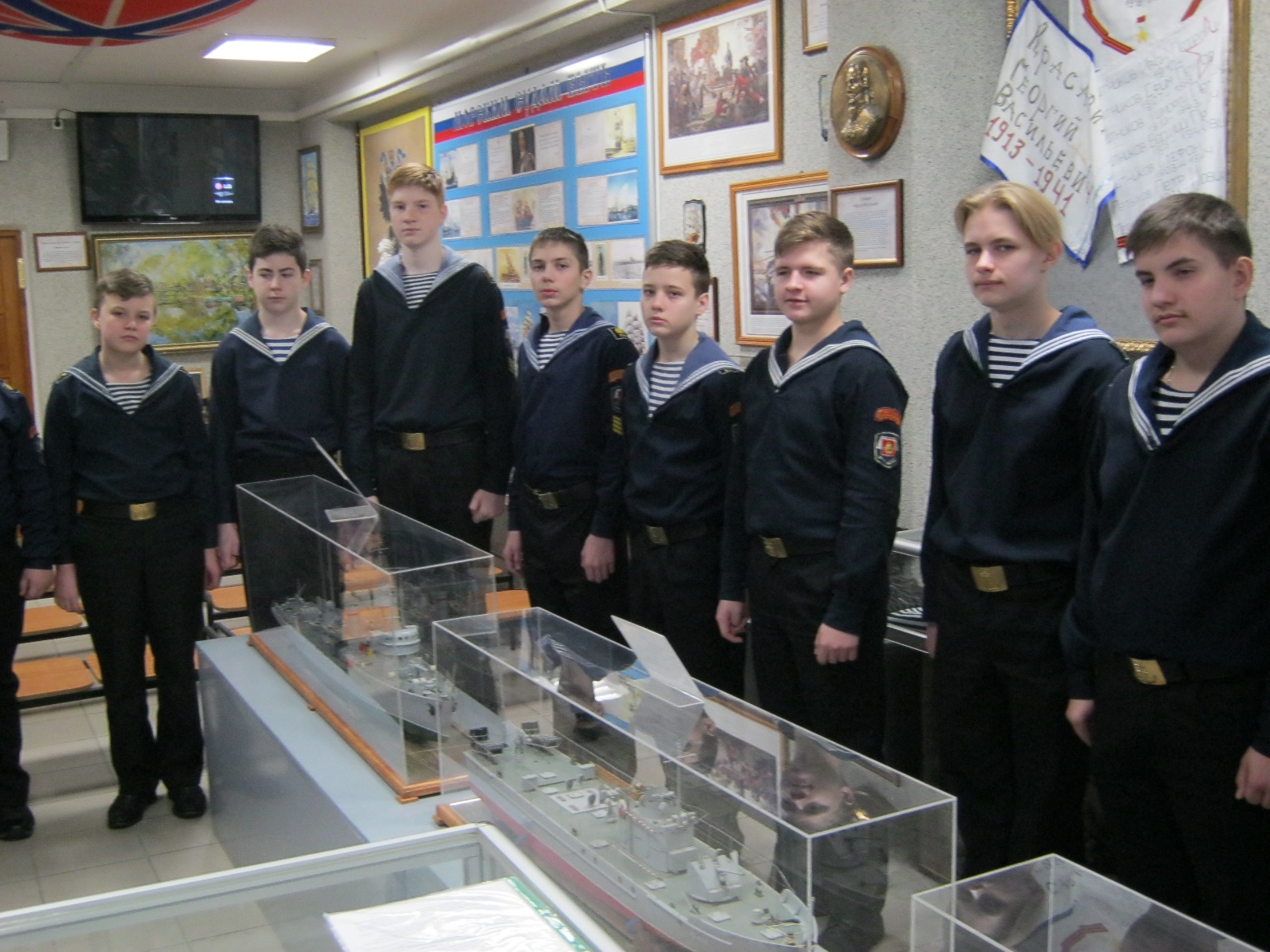 текст
Музейная работа с обучающимися на базе школьного музея «Москва и флот». 

Использование огромного образовательного потенциала музеев г. Москвы
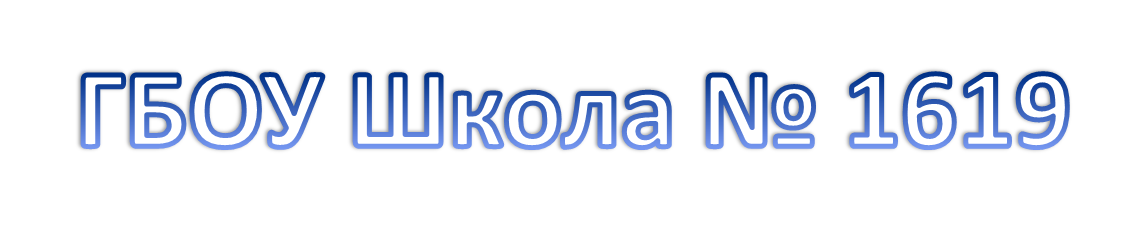 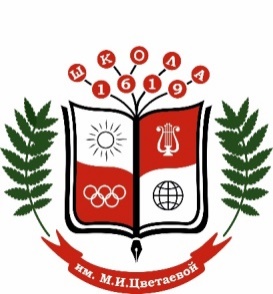 19
Формы и методы военно-профессиональной ориентации обучающихся
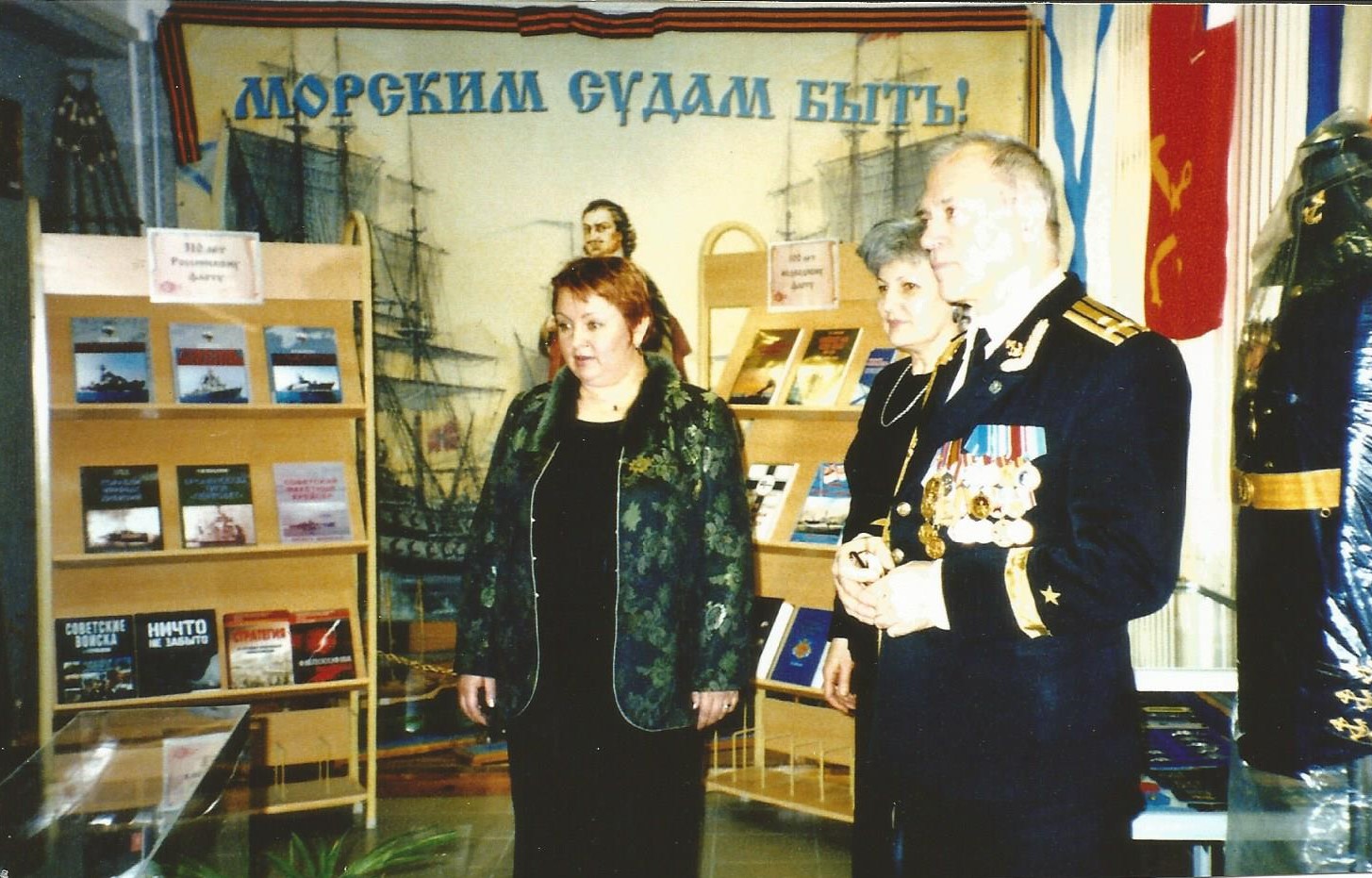 текст
Приобщение обучающихся к фонду библиотек, популяризация лучших произведений писателей маринистов, произведений военно-патриотической тематики
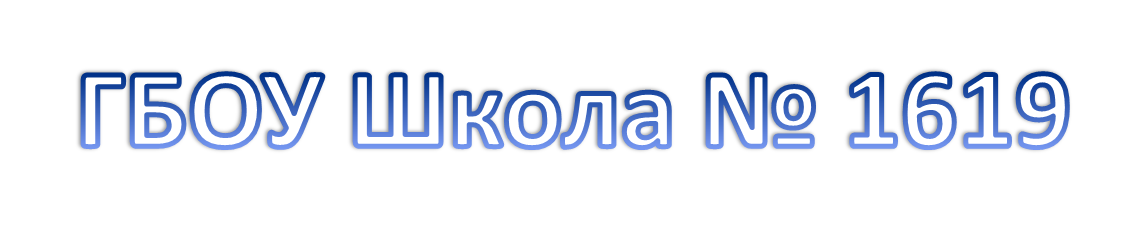 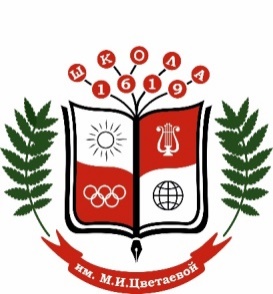 20
Формы и методы военно-профессиональной ориентации обучающихся
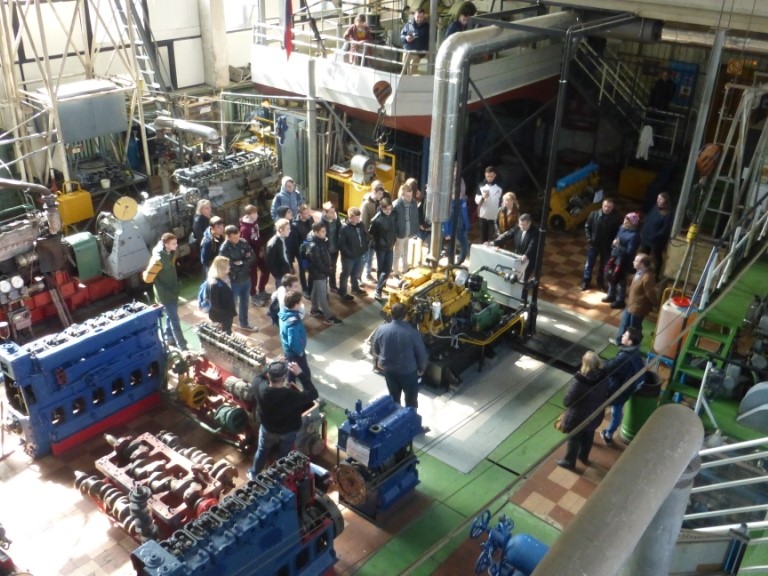 текст
Участие в днях открытых дверей учебных заведений высшего и среднего профессионального образования морской направленности
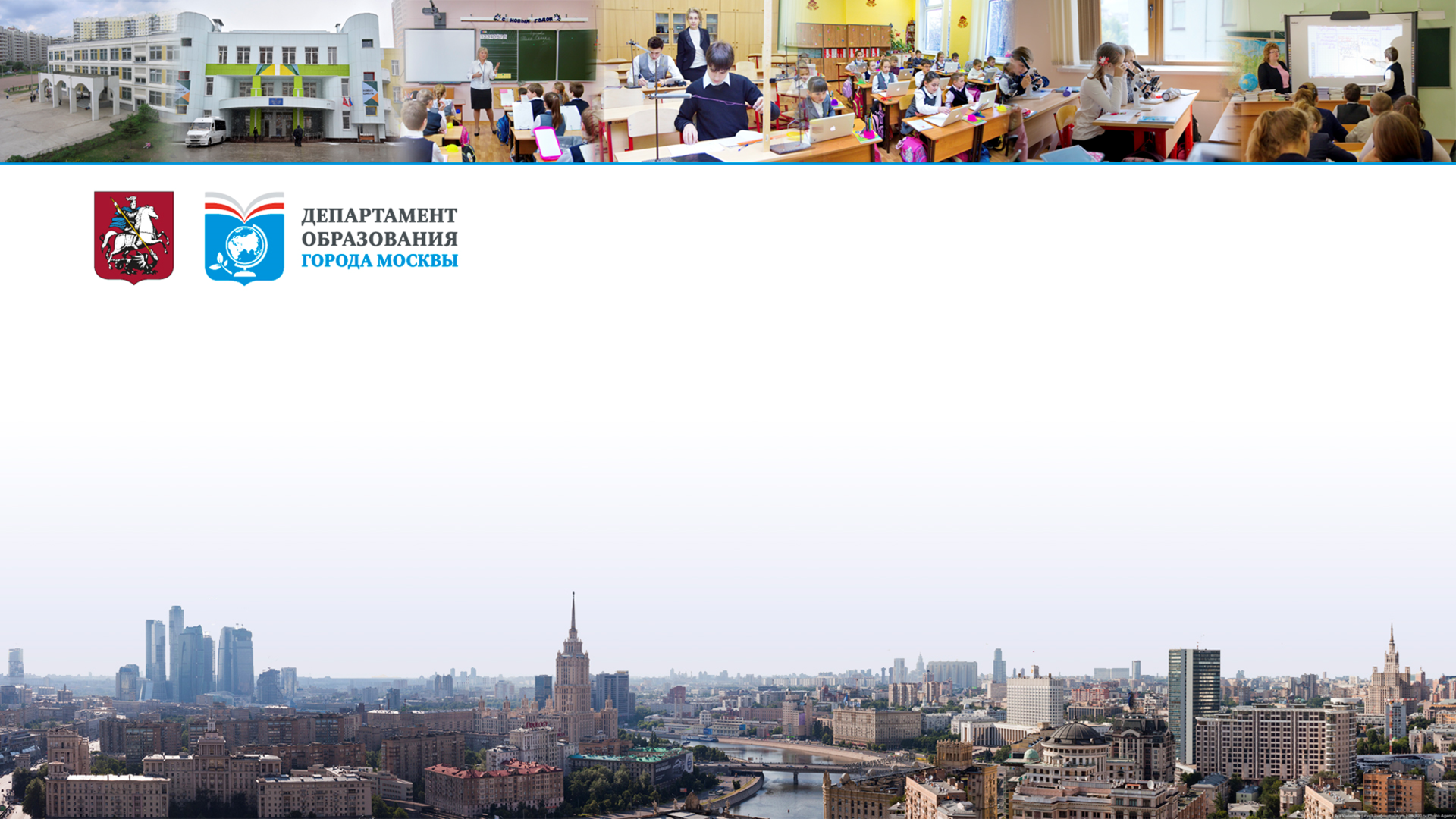 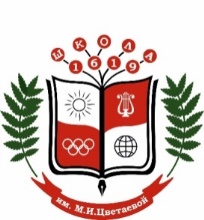 Государственное бюджетное общеобразовательное учреждение города Москвы 
«Школа № 1619 имени М.И. Цветаевой»
Государственное бюджетное общеобразовательное учреждение города Москвы 
«Школа № 1619 имени М.И. Цветаевой»
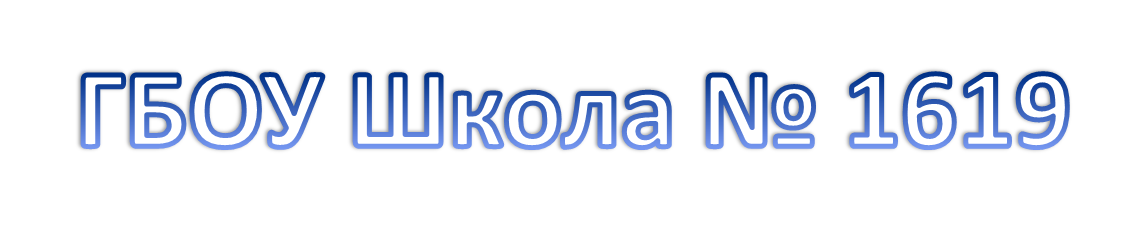 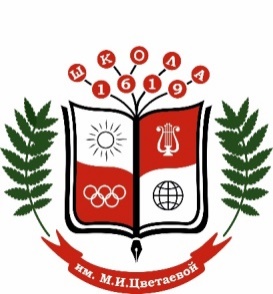 22
Спасибо за внимание!
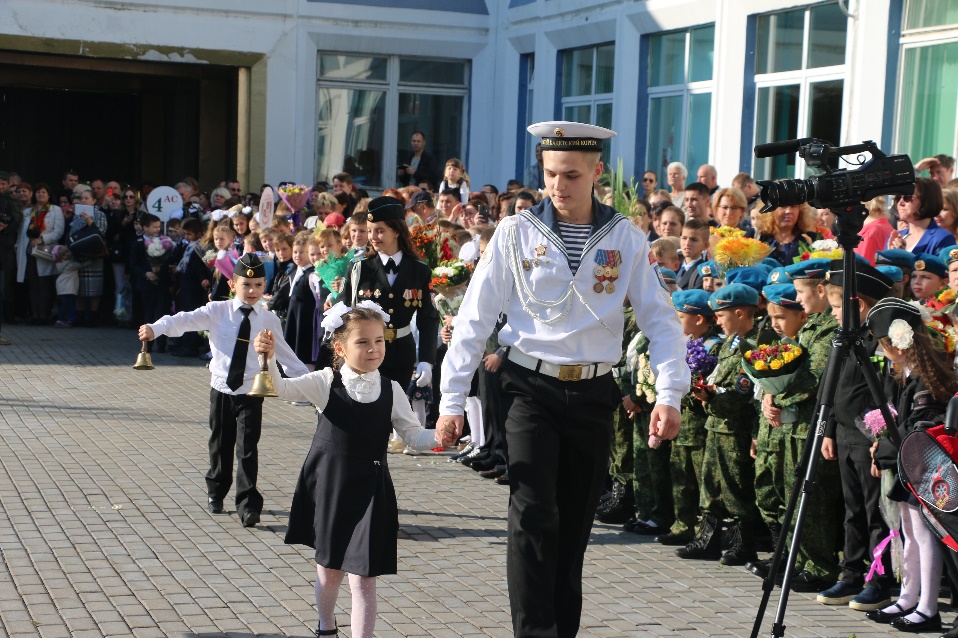 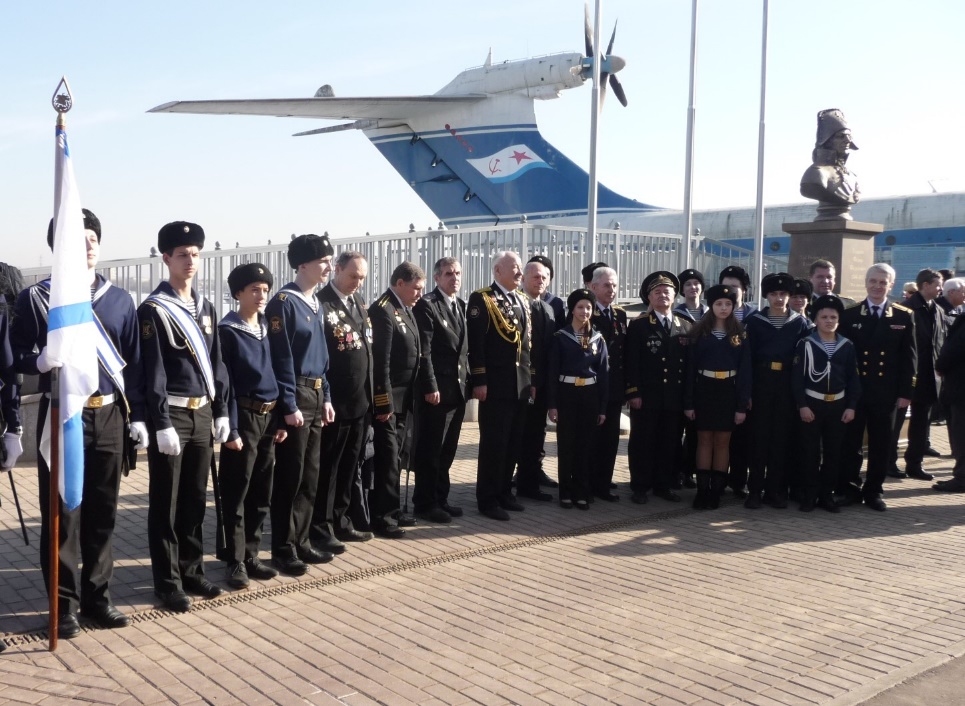 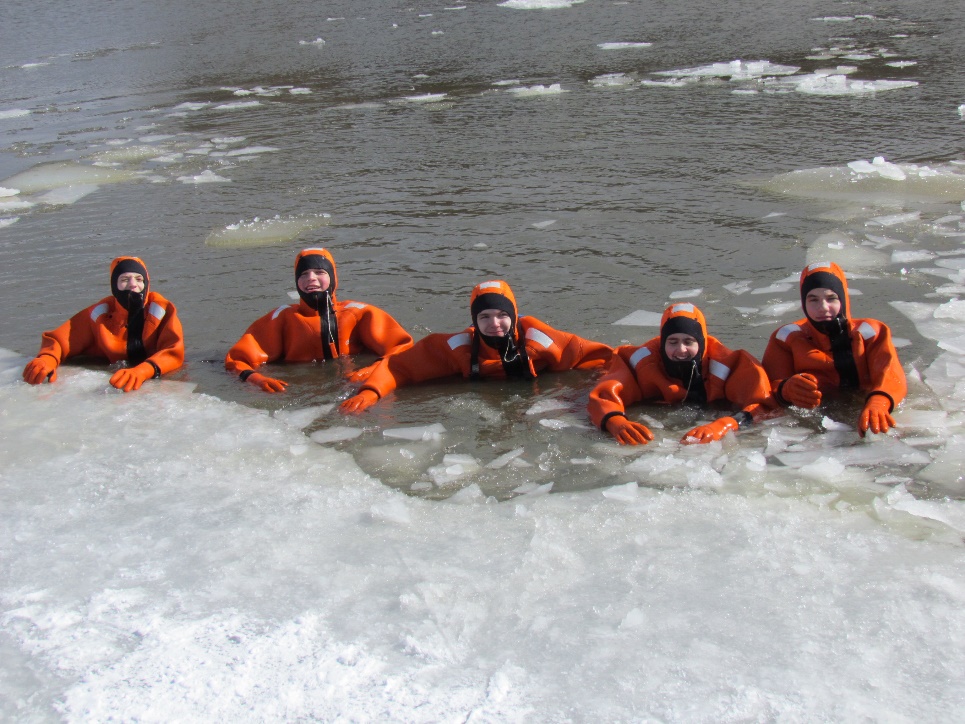 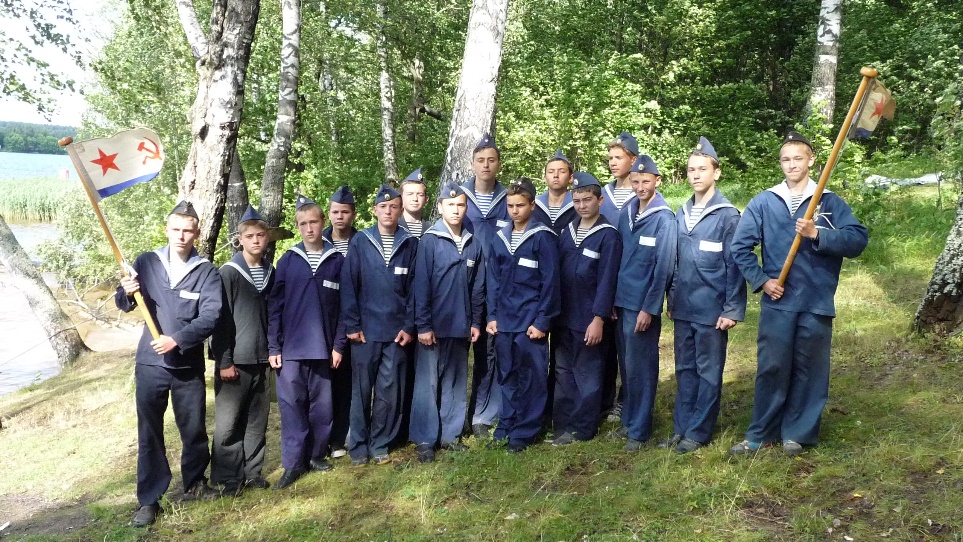 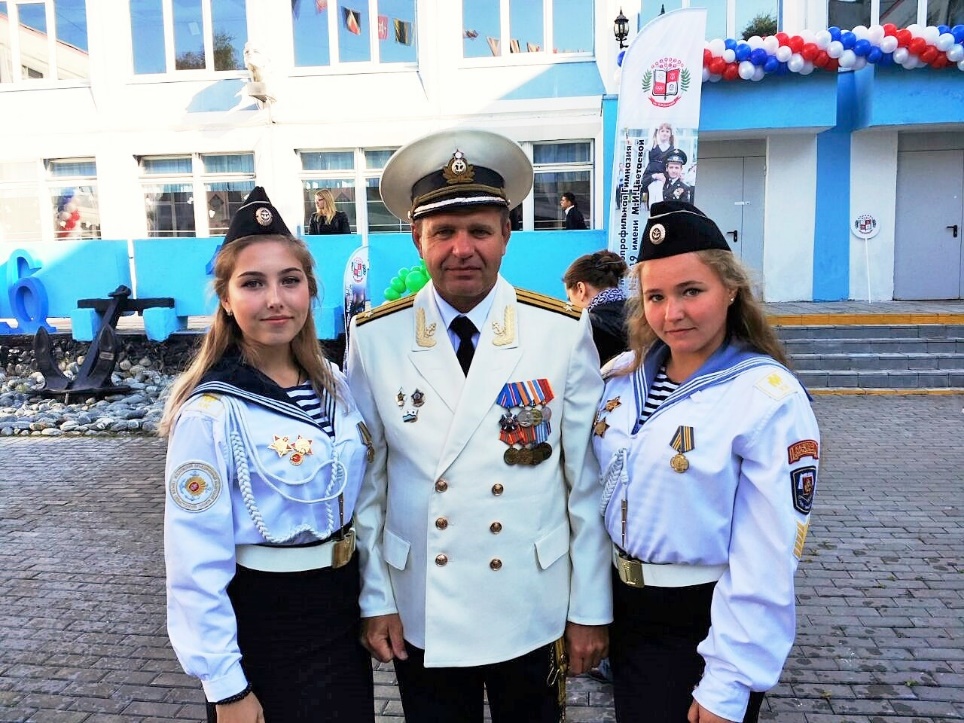 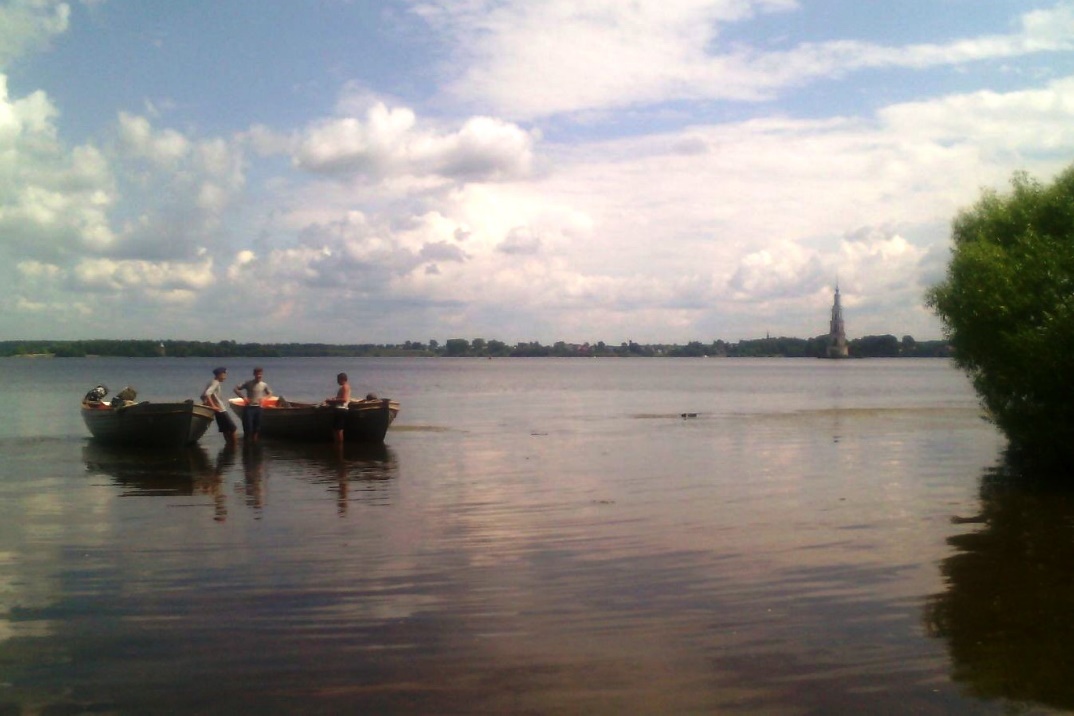 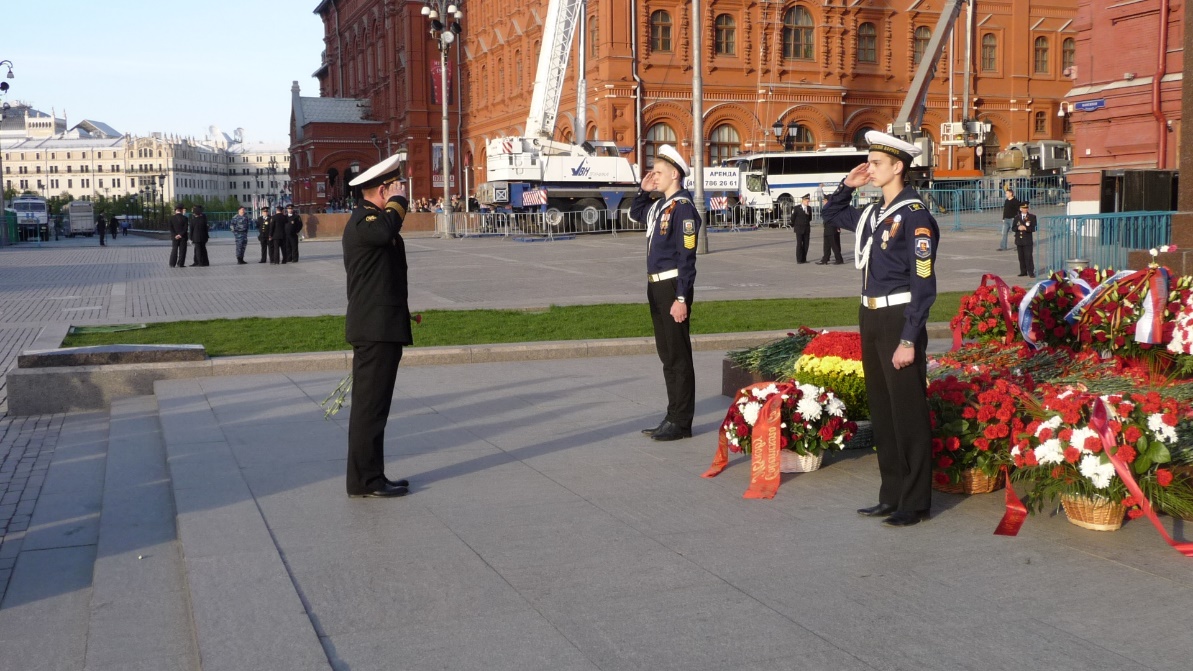 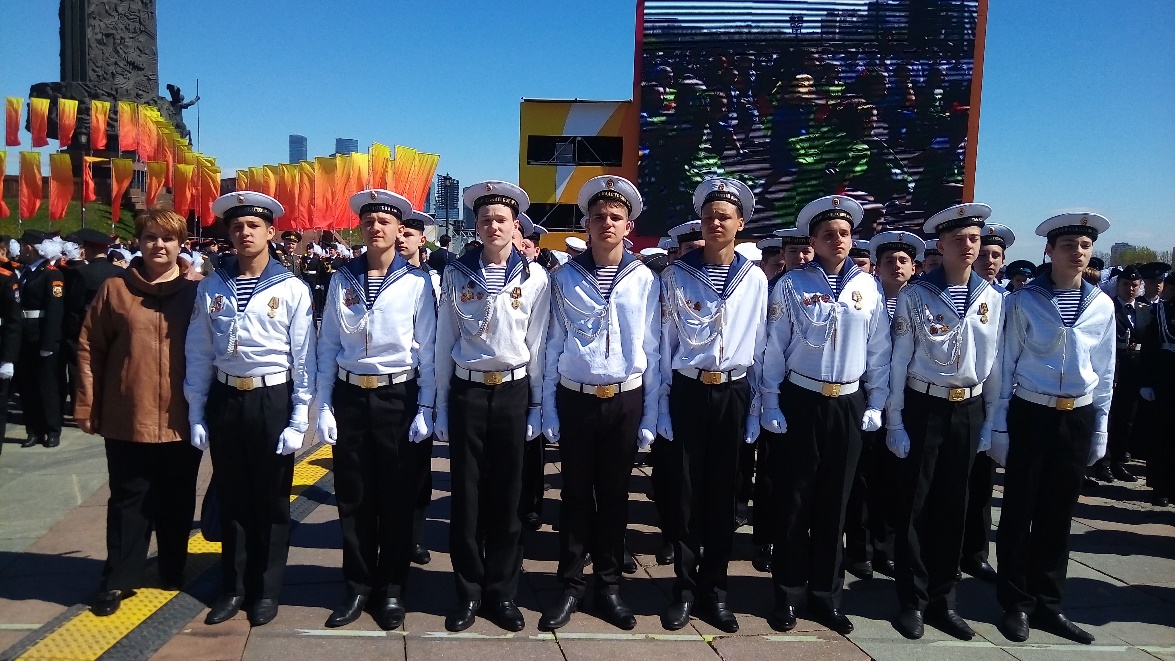 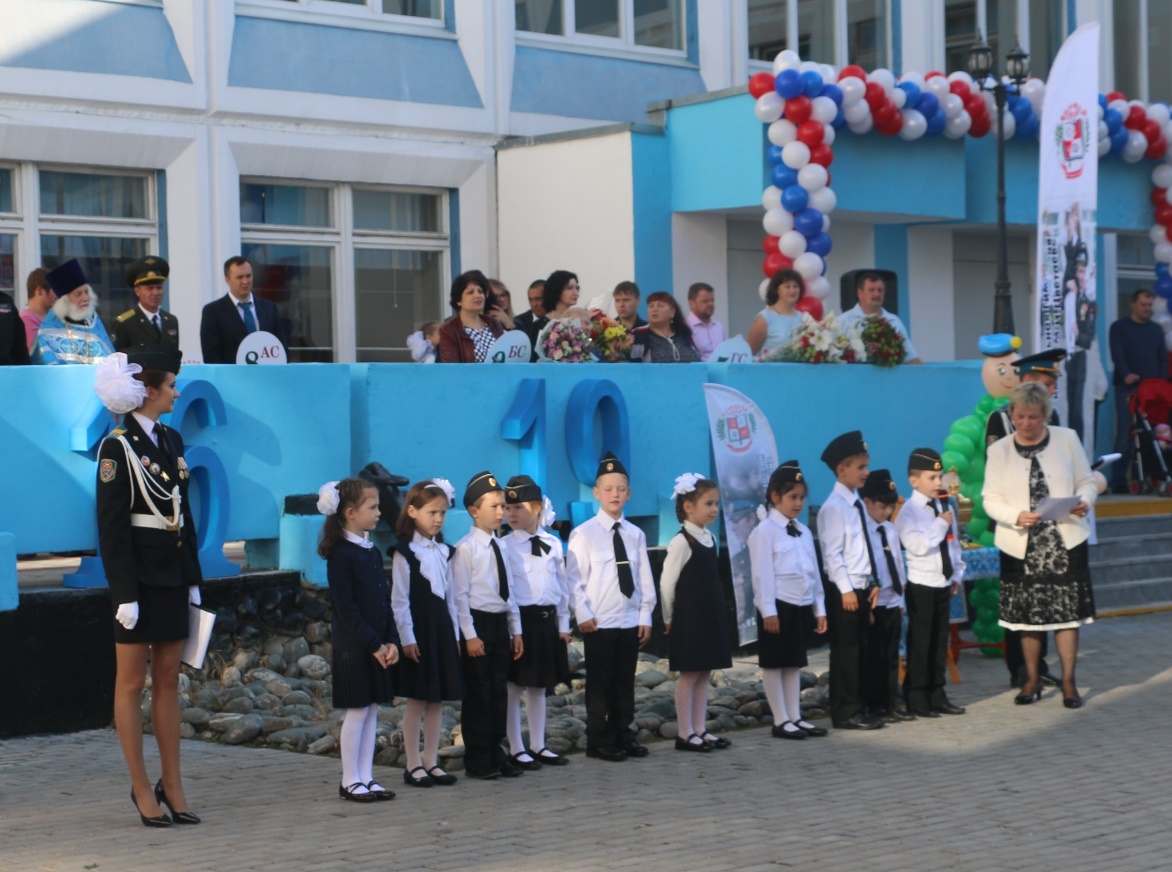